Educational Research and Knowledge Creation: Mechanisms for Social Transformation?
From Action Research to Activism
Marie Huxtablehttp://www.spanglefish.com/mariessite
“Every human being has the potential to manifest the finest mosaic of attributes in a dazzling complexity of difference and diversity. …sometimes, we are inspired by the light radiated from an individual.” 
(Author unknown)
Living Theory research: A mechanisms for Social Transformation Living Educational Theory Researchers creating knowledge – contributing to social transformation
Who can contribute to and benefit…?
i~we~us
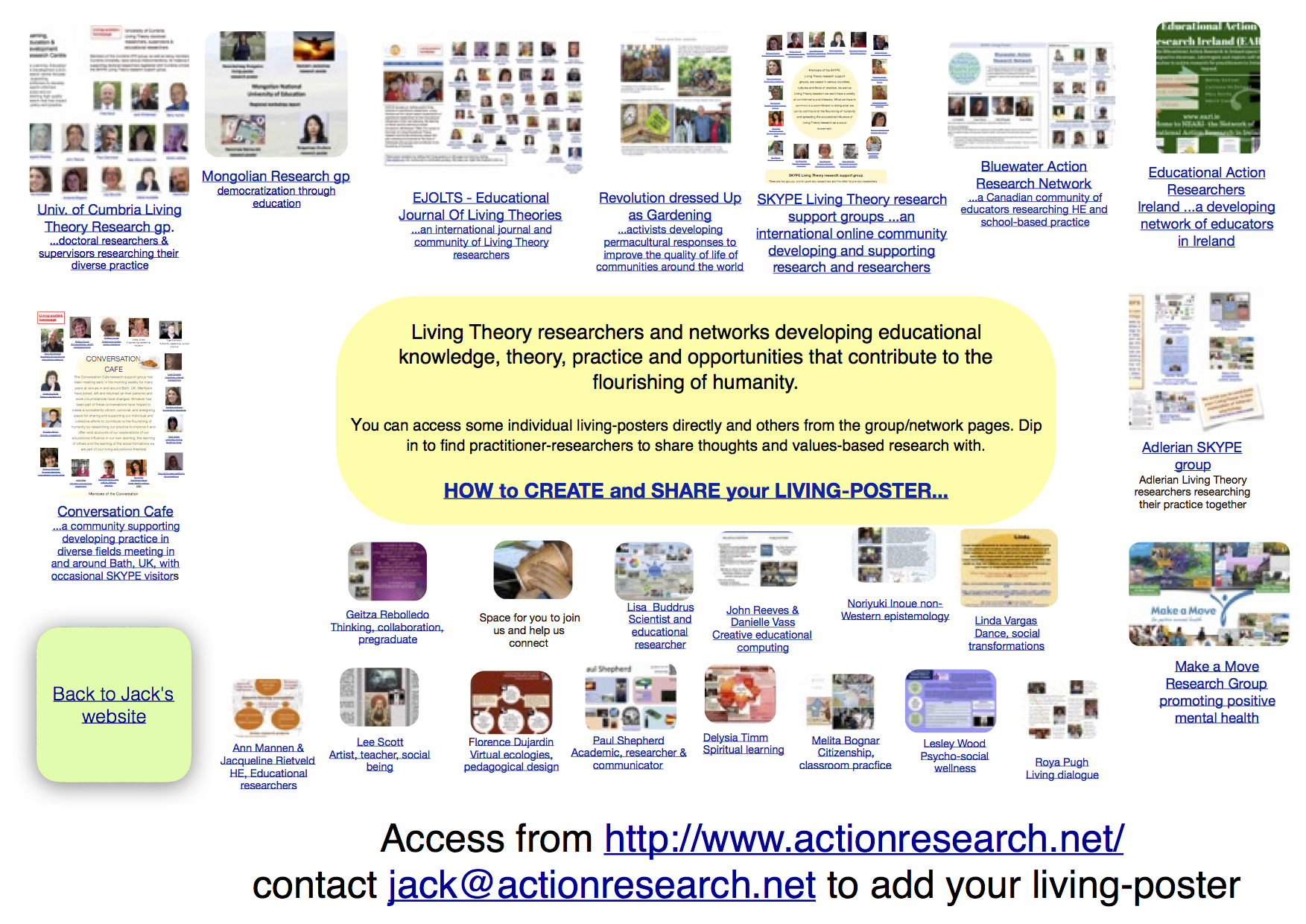 From Action Research to Activism
”Activism: a doctrine or practice that emphasizes direct vigorous action especially in support of or opposition to one side of a controversial issue” https://www.merriam-webster.com/dictionary/activism).
Educational Research and Knowledge Creation: Mechanisms for Social Transformation?
Educational Research and Knowledge Creation: Mechanisms for Social Transformation?
What does education 
mean to you
Education is a values-laden process.
What distinguishes educational knowledge?
On the first day of the new school year, all the teachers in one private school received the following note from their principal.
 
Dear Teacher,
I am a survivor of a concentration camp. My eyes saw what no man should witness: 
Gas chambers built by learned engineers. 
Children poisoned by educated physicians. 
Infants killed by trained nurses.  
Women and babies shot and burned by high school and college graduates. 

So, I am suspicious of education.  My request is: help your students become human.  Your efforts must never produce learned monsters, skilled psychopaths, educated Eichmanns.  
Reading, writing and arithmetic are important only if they serve to make our children more human. (Ginott, 1972, p.317
‘What’ distinguishes educational knowledge?
Education is a life-long process of learning, as Reiss and White (2013) put it:- to lead a life that is personally flourishing,
 AND - to help others to do so, too.
‘What’ distinguishes educational knowledge?
…knowledge created of the world, of self, and of self in and of the world, as a gift, to contribute to the flourishing of humanity. 

     I am distinguishing educational knowledge from other forms of knowledge with respect to not only ‘what’ it is but also ‘why’ it is created…
‘Why’ create educational knowledge?
To learn to lead a loving, satisfying, productive and worthwhile life for yourself and others?
‘Why’ create educational knowledge?
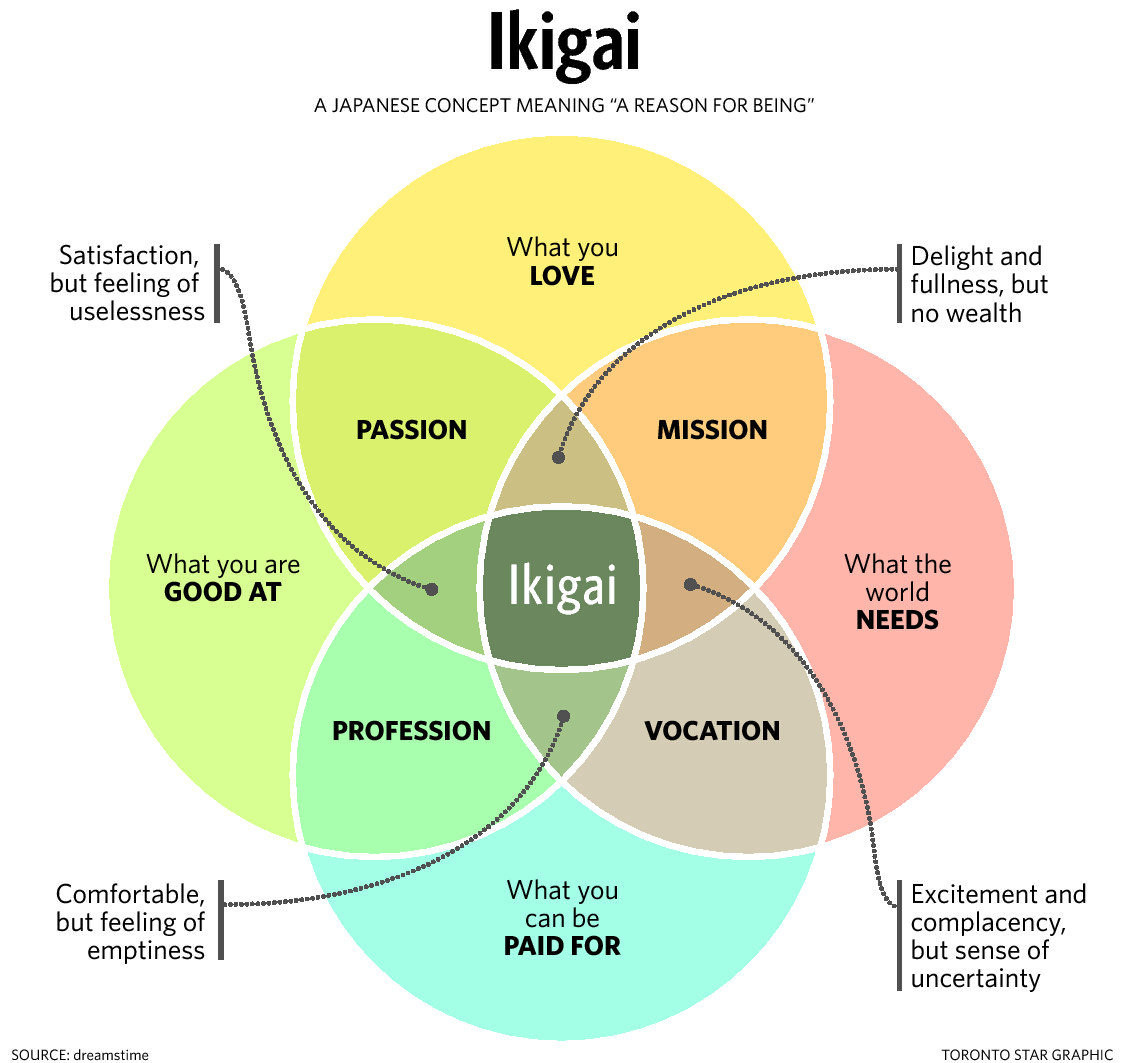 It is in the process of creating educational knowledge that I believe we can each enhance our learning and that of others to live a loving life that is satisfying, productive and worthwhile.
Educational Research methodology
Living Theory research – research your practice to understand and improve it and generate valid values-based explanations of your educational influence in your own learning, the learning of others and the learning of social formations. (Whitehead, 1989) 
http://www/actionresearch.net 

    Multimedia narratives that communicate the relational nature of educational values
Living Theory research as a mechanism for social transformation
Living-posters – http://www.actionresearch.net
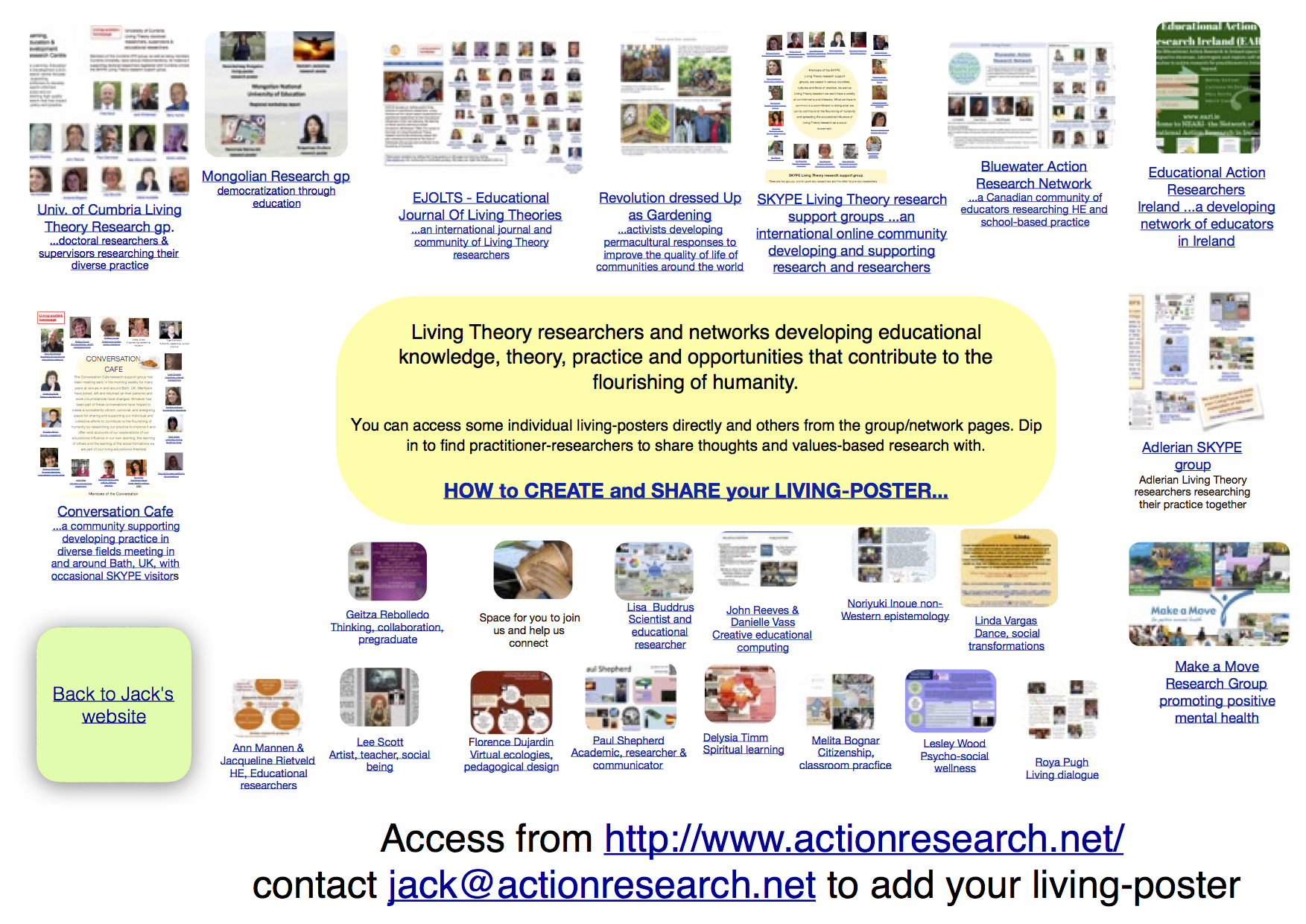 Accounts of living-theories contributing to social transformation
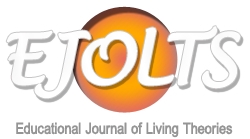 Publishing in an open access online journal
http://www.ejolts.net
Living Educational Theory Researchers creating knowledge: A mechanisms for Social Transformation
Who can contribute to and benefit…?
i~we~us
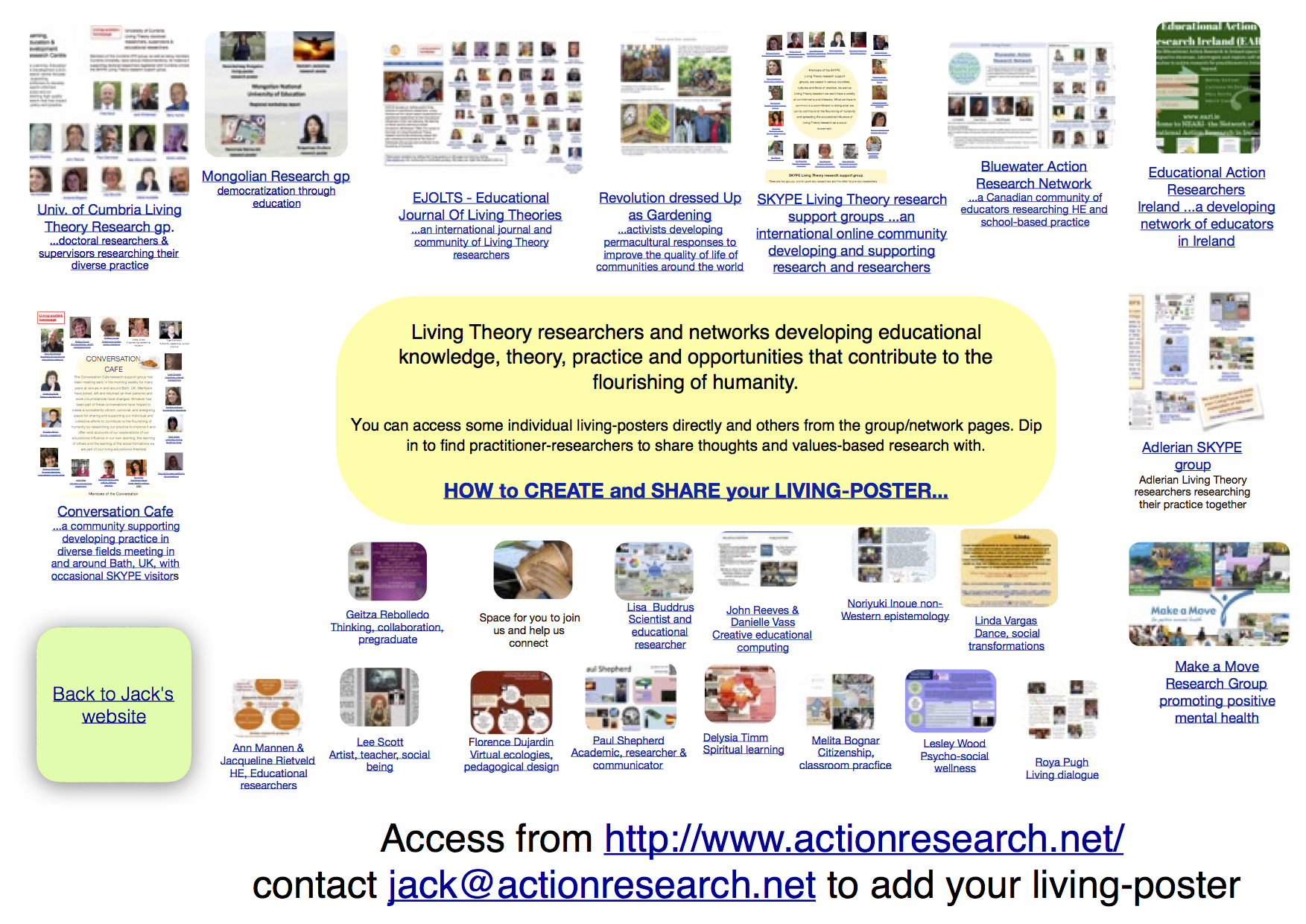